VSTECS
ALVIN HEE JUN SHEUNG (A19EC0015)
INTAN MARINA BINTI SULAIMAN (A19EC0053)
NOR ARMIRANI BINTI MOHD MAZLAN (A19EC0122)
SHAKIRAH BINTI MOHD SHUKUR (A19EC0159)
TEE HUI YOU (A19EC0170)
1
PROFIL SYARIKAT
PROFIL SYARIKAT
VSTECS merupakan sebuah perniagaan yang mengedar pelbagai produk ICT. Antara produk-produk yang diedar ialah computer riba, telefon pintar, tablet, pencetak, perisian, infrastruktur rangkaian dan komunikasi dan perisian perusahaan. VSTECS telah mengedar produk ICT tersebut kepada lebih 40 syarikat ternama seperti Apple, Samsung, Microsoft dan Dell.
VSTECS mempunyai beberapa pembahagian kumpulan perniagaan iaitu pengagihan ICT, sistem enterprise dan perkhidmatan ICT. Pengagihan ICT akan mengagihkan produk-produk ICT kepada para penjual terutamanya peruncit. System enterprise pula akan mengedar produk ICT kepada penjual semula yang  terdiri daripada penyepadu system dan peniaga korporat. Bagi perkhidamatan ICT pula akan meyediakna peruntukan sistem dan perkhidamatan ICT.
PROFIL SYARIKAT
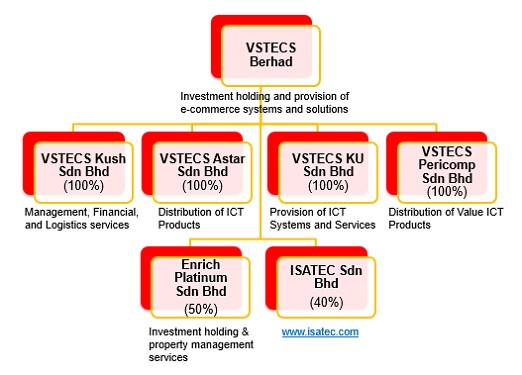 PROFIL SYARIKAT
MISI 
Bekerja keras untuk menjadi pembekal terkemuka ICT di Malaysia
Menjalakan perniagaan mereka dengan professional dan berintegriti
Bekerjasama untuk mencapai keuntungan bagi pertumbuhan masa depan
VISI
Menjadi penyedia utama produk teknologi maklumat dan komunikasi dan perkhidmatan nilai tambah.
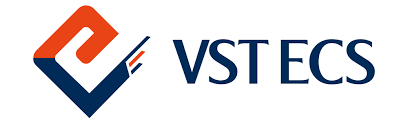 PROFIL SYARIKAT
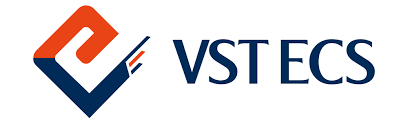 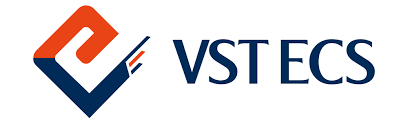 Membawa maksud “Speed and growth”
Gabungan huruf ‘e’ dan ‘v’ yang menjadi satu huruf ‘e’ mewakili perantian elektronik serta mencerminkan perniagaan mereka
2
KEJAYAAN SYARIKAT
KEJAYAAN SYARIKAT
8
KEJAYAAN SYARIKAT
9
KEJAYAAN SYARIKAT
10
3
NILAI YANG DIPELAJARI
NILAI YANG DIPELAJARI
4
KESIMPULAN
KESIMPULAN
Kita sebagai pelajar universiti yang bakal langkah ke alam pekerjaan haruslah sentiasa memerhatikan trend ICT dunia. Hal ini kerana dunia kita semakin maju dan telah memasuki revolusi perindustrian 4.0.  Selain itu, kita haruslah mencontohi sikap pengasas VSTECS yang tidak putus asa untuk terus berjaya dalam bidang yang diceburinya. Kita perlulah bijak mencari jalan dan idea apabila menghadapi cabaran.
14
SEKIAN, TERIMA KASIH !
15